To get, got or gotten.
Amina Akorede (2021)
get, got and gotten
Get is the present tense form of the verb. 
Got is the past tense form as well as one of the two alternatives for the past participle. 
The other alternative for the past participle is gotten, which is generally preferred in the United States.
Got Vs. Gotten
The choice of got or gotten as the past participle of the verb “get” mainly depends on where you live.
“Gotten” is more commonly used in the US and Canada.
“Got” is more commonly used in the UK.
Examples
Here are some examples that use gotten in North American English:
Things have gotten out of hand lately.
She has finally gotten her son to clean his room.
He hasn’t gotten very far with his homework.
Here are the same examples in British English (using got):
Things have got out of hand lately.
She has finally got her son to clean his room.
He hasn’t got very far with his homework.
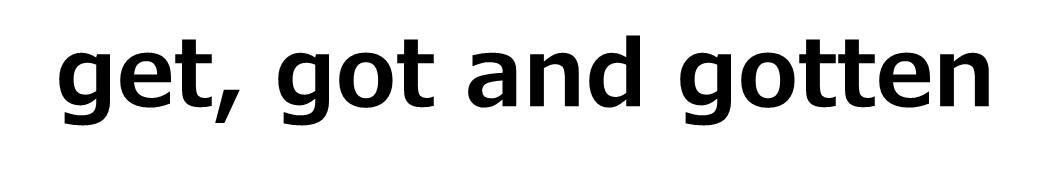 Get meaning ‘fetch’, ‘receive’, ‘obtain’. e.g. When are you going to get your new car?
Get meaning ‘become’.e.g... It’s getting dark.
 Let’s hope she gets better soon.
Get describing negative events. e.g. 
The cottage got really badly damaged in the floods last year.
Get meaning cause something to happen’.e.g
 I’m getting the computer repaired on Monday.
I’m going to the supermarket so I’ll get your jacket cleaned 
if you like.
Examples
We get our raw materials from companies in Zlin and Ostrava.

We got our raw materials from companies in Zlin and Ostrava.

We have always gotten our chemicals from companies in Ostrava and Brno.
Exercise
1. They got him by hacking into his smart phone. "Got him" means...
found
caught
either
2. How many children have you got? "Have you got" can be replaced with...
do you want
are there
do you have
3. I think it's time for us to get out of the shipping business. "Get out" means...
meet
leave
receive
Exercise
4. I'm afraid I don't get the problem at all. "I don't get" means...
I don't have
I don't understand
I don't want
5. What are you trying to get at? "Get at" means...
have
say
tell
6. My son got into Harvard last month. "Got into" means...
saw
was socially active at
was accepted to
Exercise
7. Let's get together soon! "Get together" means
see each other
do something
either is right
8. They have to get serious about their work. "Get serious" means they...
must work harder
must stop smiling at the office
must get to work early
9. Could you get the paper for me? "Get" means...
exit
pick up
leave
Exercise
10. How long did it take you to get over the flu? "To get over" means...
be accepted
turn
recover from
11. I have never _________a gift.
got
get
gotten
12. Yesterday I ______a new guitar.
gotten
got
get
Exercise
13. Now go home and _______ some rest.
got
get
gotten
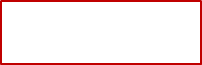 14. Things have gotten out of hand lately.
got
gotten
either is right
15. Let’s ________ the kids ready to go.
got
get
gotten
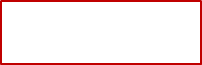 END
2/3/20XX
12